ABOUT ME
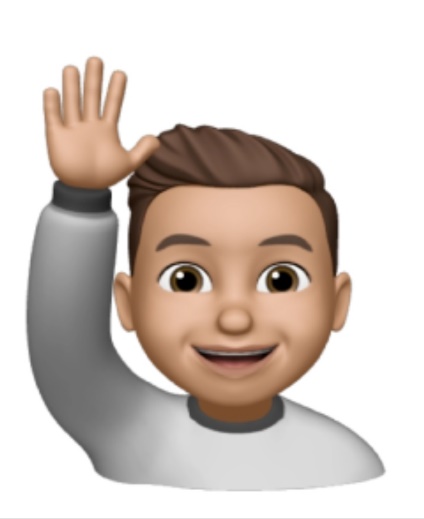 Juan Antonio Nuñez Escobar
1º B
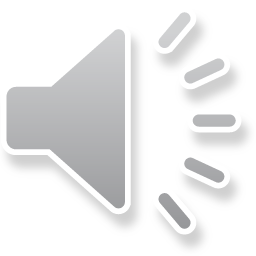 This his me
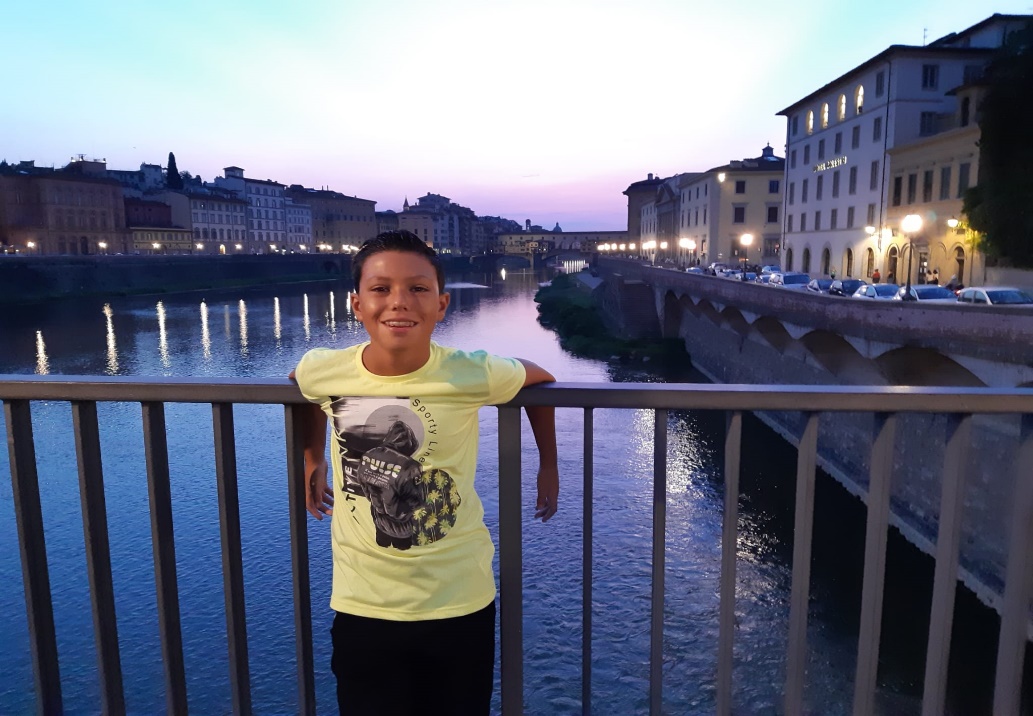 My name is Juan Antonio
MY BIRTDAY
I am 12 years old and my birthday on 
24 th  september
MY FAMILY
My mother ´s name is Angeles and  my father ´s name is Juan Antonio.I haven ´t got any brothers or sisters.
I have got an uncle, and his name is Juan Antonio. My aunts names´are Eva, Manoli and Juana.
    I have got eight cousins! Their names are Ainhoa,Melanie,Tania,Lupe,Emilio,Susana,Tamara and  Lorena.
My cousin Tamara´s daughter name is Amanda she is 1 year old and Susana´s son         
   name is Aitor. He is 7 years old.
   My grandmother Emilia has got a dog and its name is Yaki.My cousin Melanie has got 
   a dog ist name is Mia.
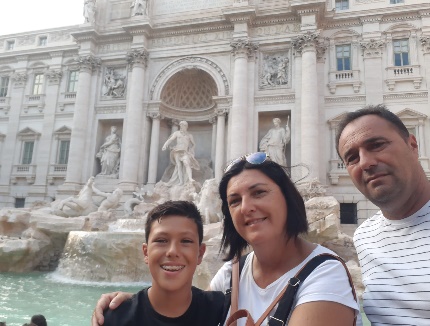 MY HOME
I ´m from spain.I live in Francisco Mallen Bravo street, in Villanueva del Río y Minas
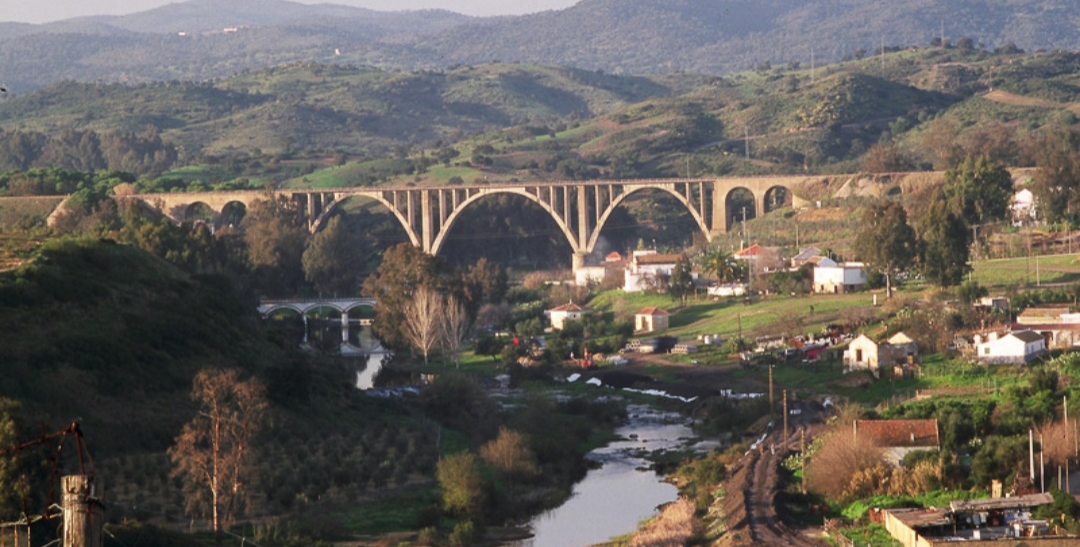 MY FAVOURITE
My favourite animal
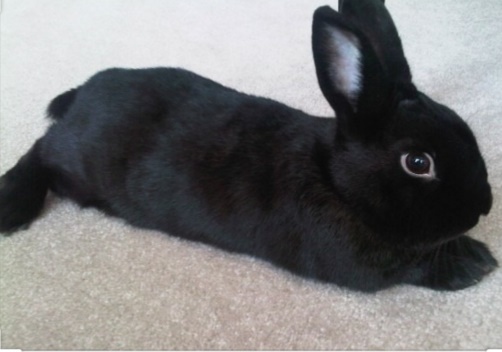 My favourite animal is the rabbit. I had a rabbit callet kiki.
My favourite activities
I love football, I train two days a week and on weekends ,I play matches with my  team. My favourite team is Sevilla F.C.
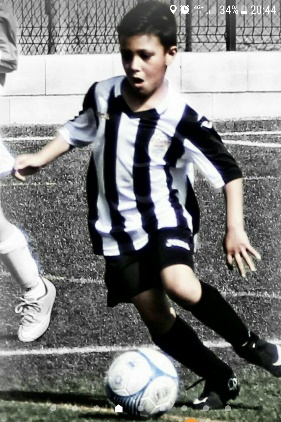 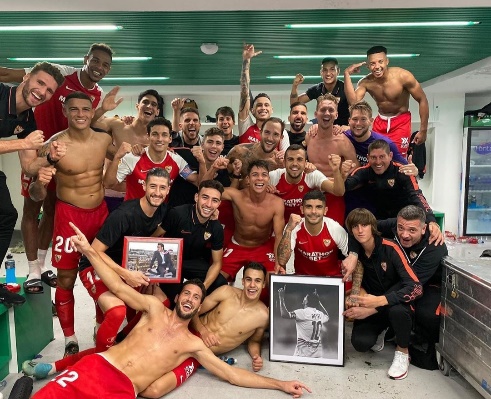 My favourite foods
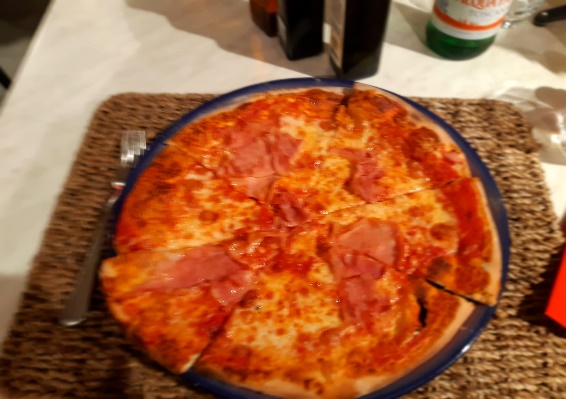 My favourite foods are pizzas and Burgers . I don´t like vegetables but my parents love them
My favourite singers
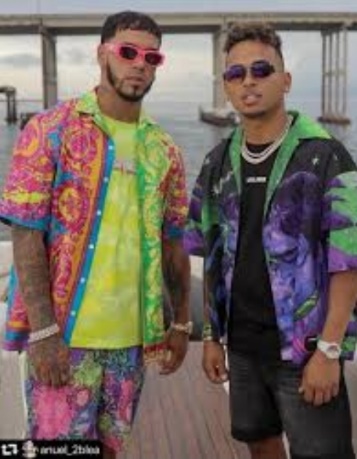 My favourite singers are Ozuna and Anuel AA,and my favourite song is“China”. I love music . I listen to music whenever I can.